30
Vòng tay bạn bè
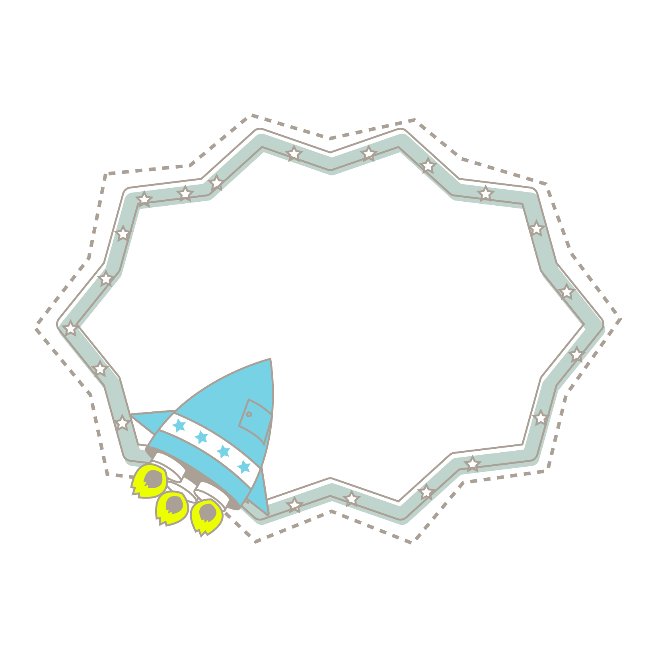 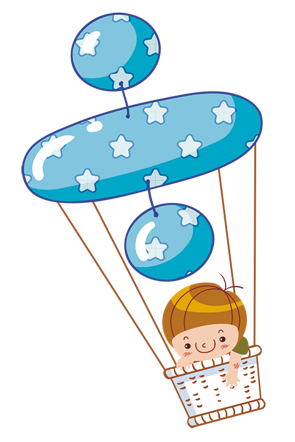 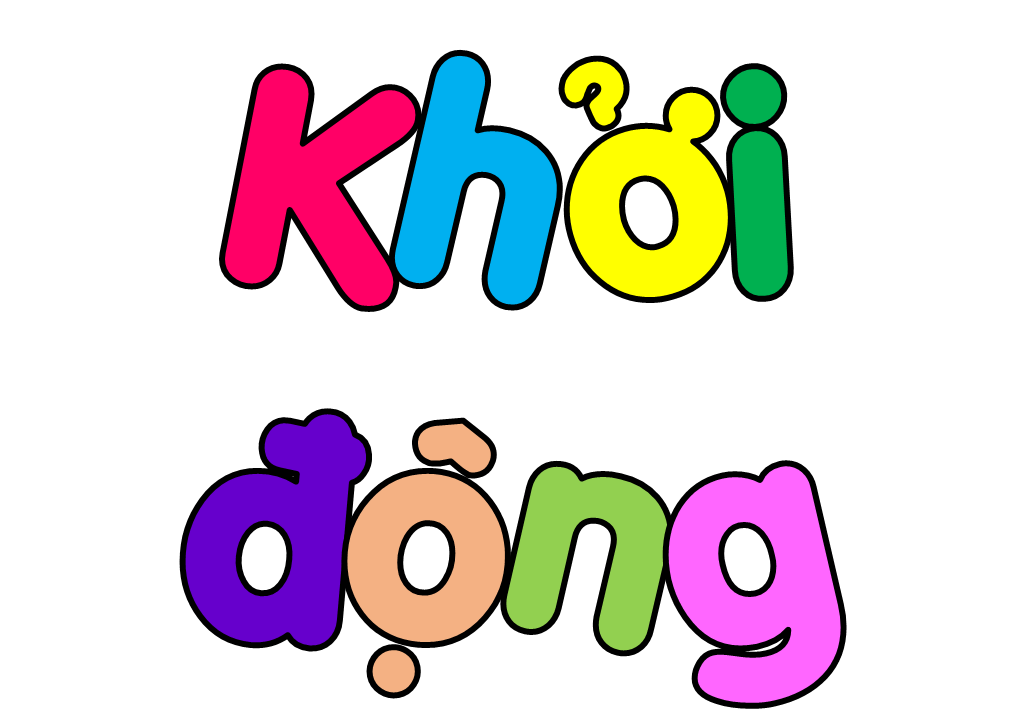 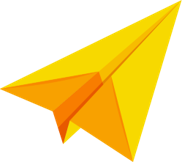 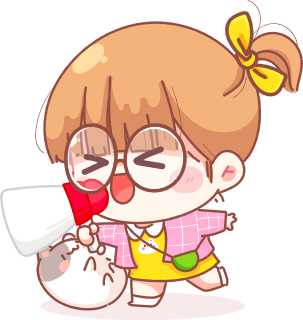 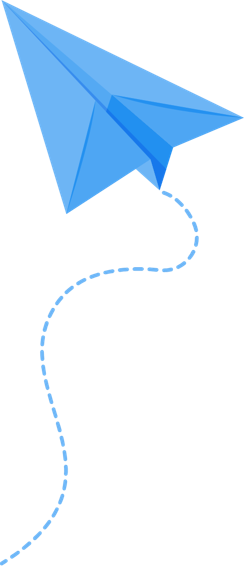 Thứ … ngày … tháng … năm 20 …
Hoạt động trải nghiệm
Vòng tay bạn bè
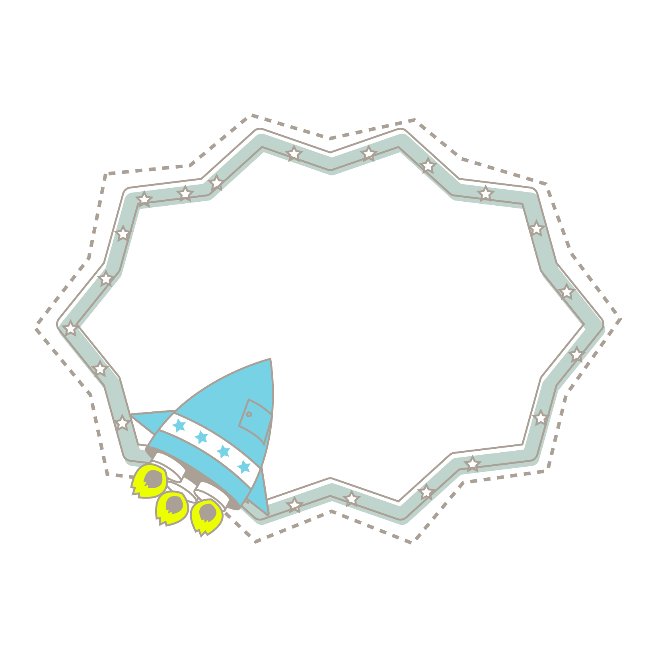 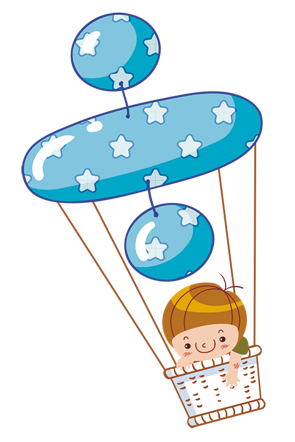 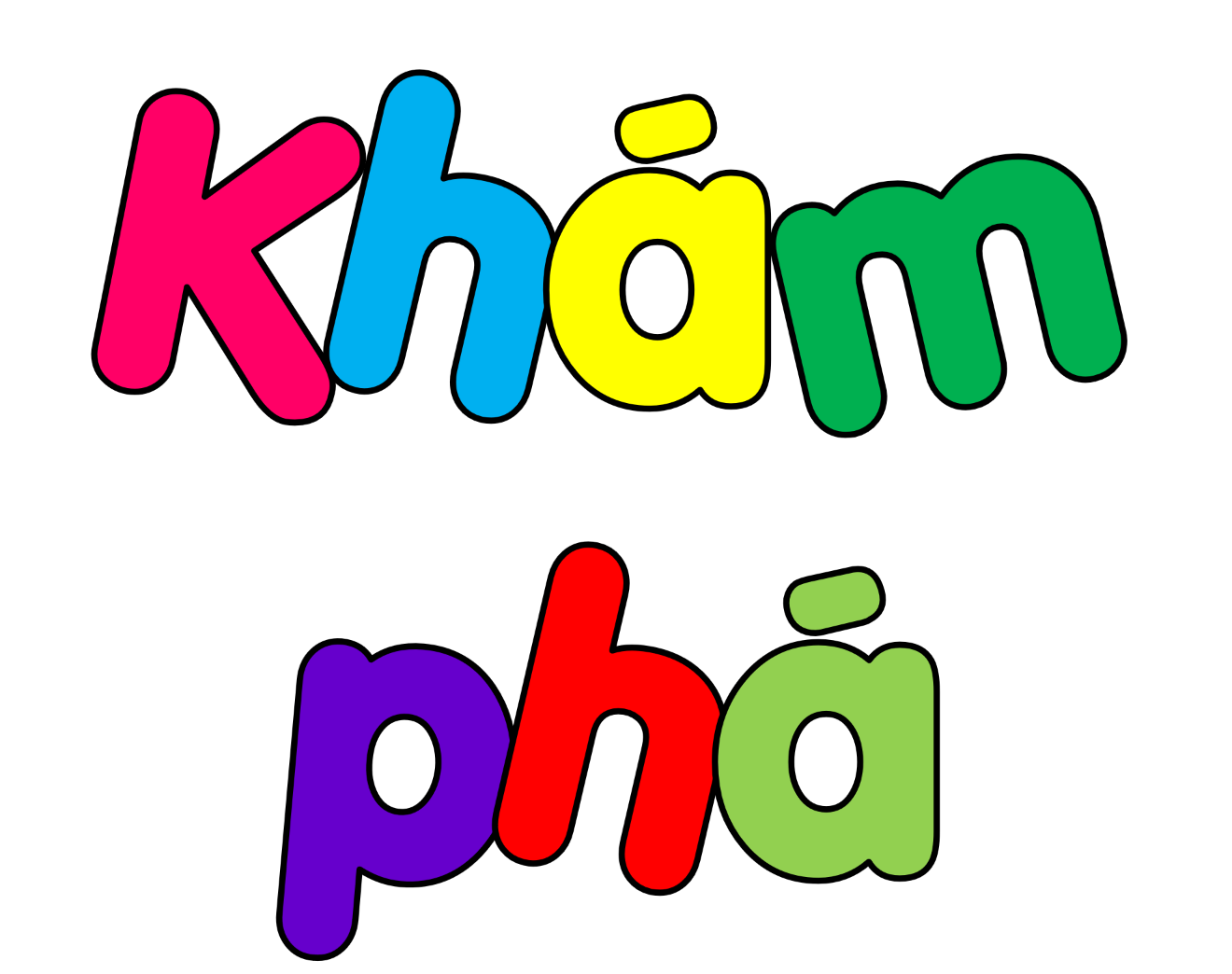 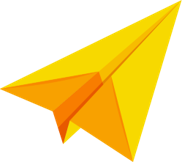 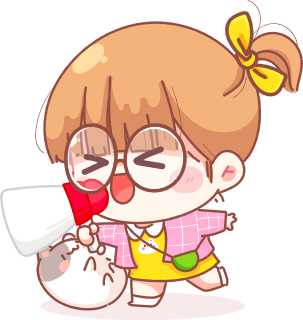 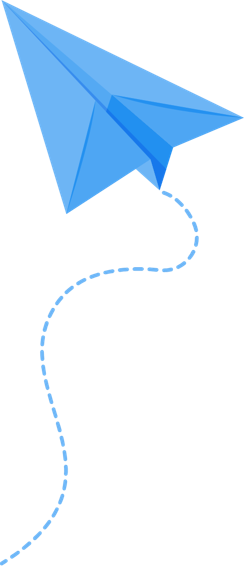 3
Thảo luận nhóm để thống nhất cách ứng xử với bạn bè.
Chia sẻ kết quả thảo luận nhóm trước lớp.
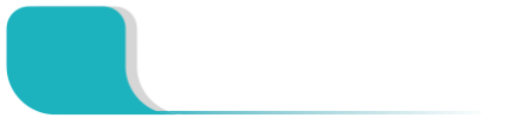 Ứng xử với bạn bè
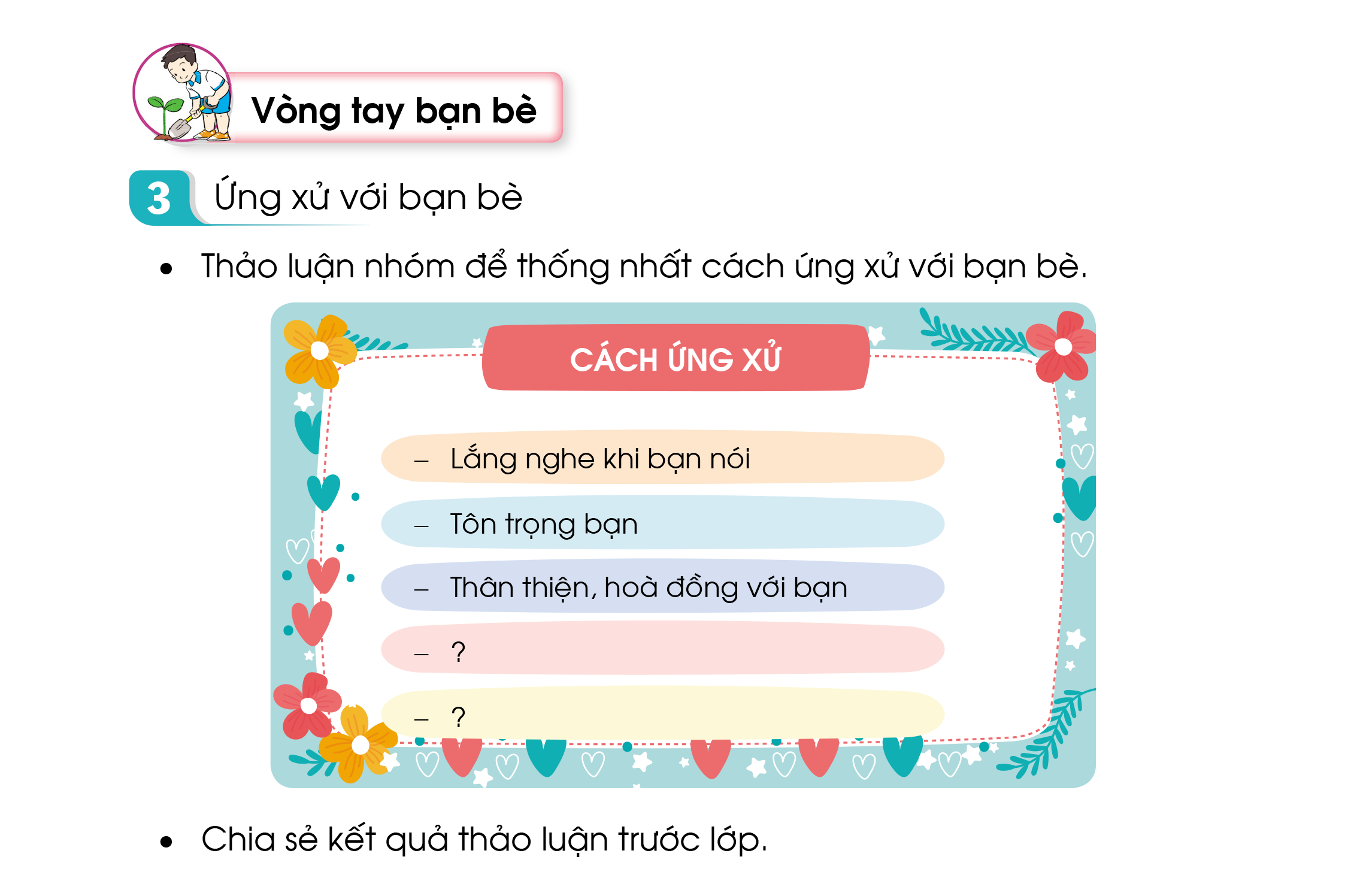 Thảo luận nhóm
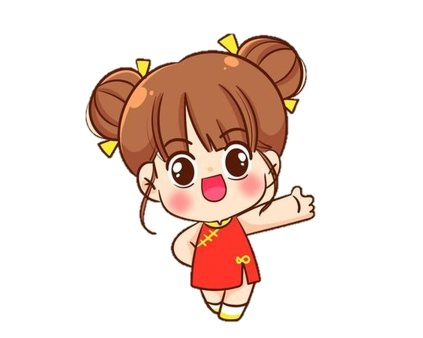 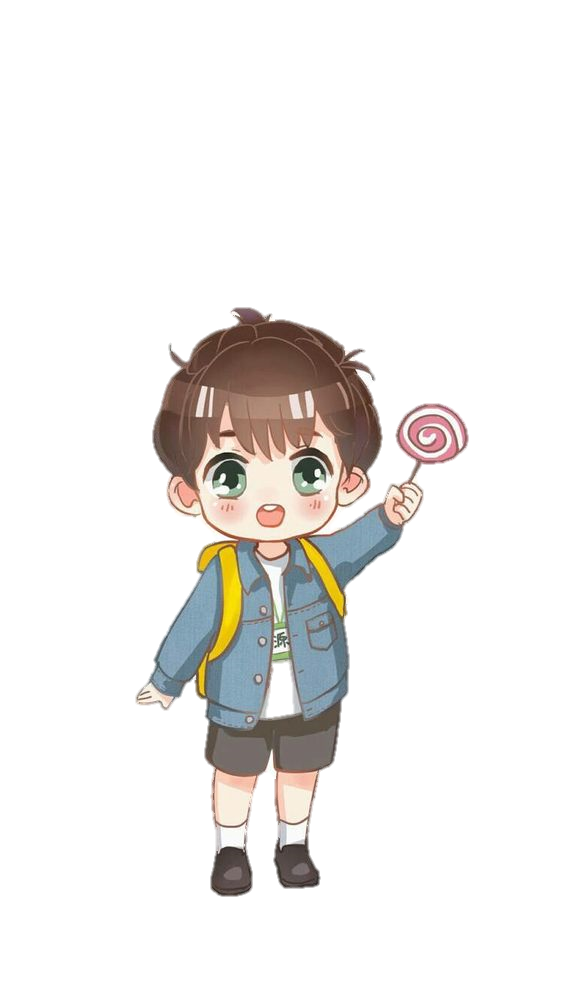 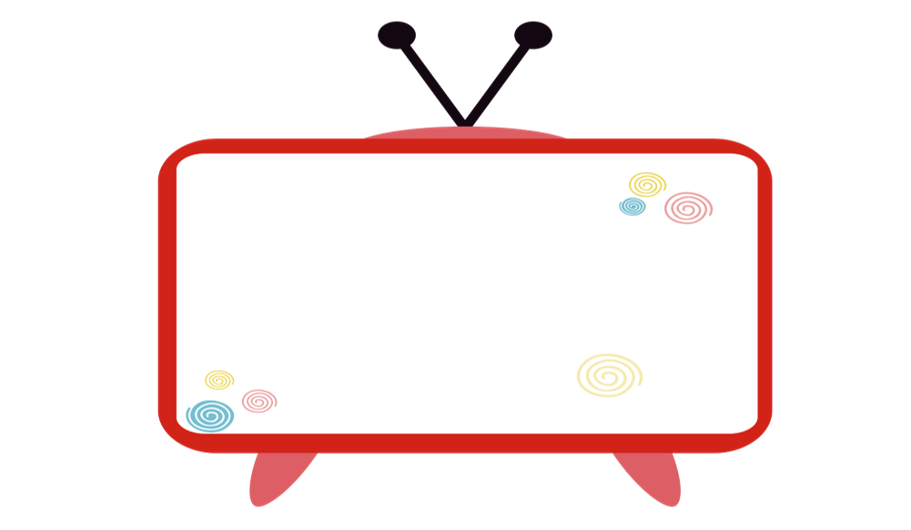 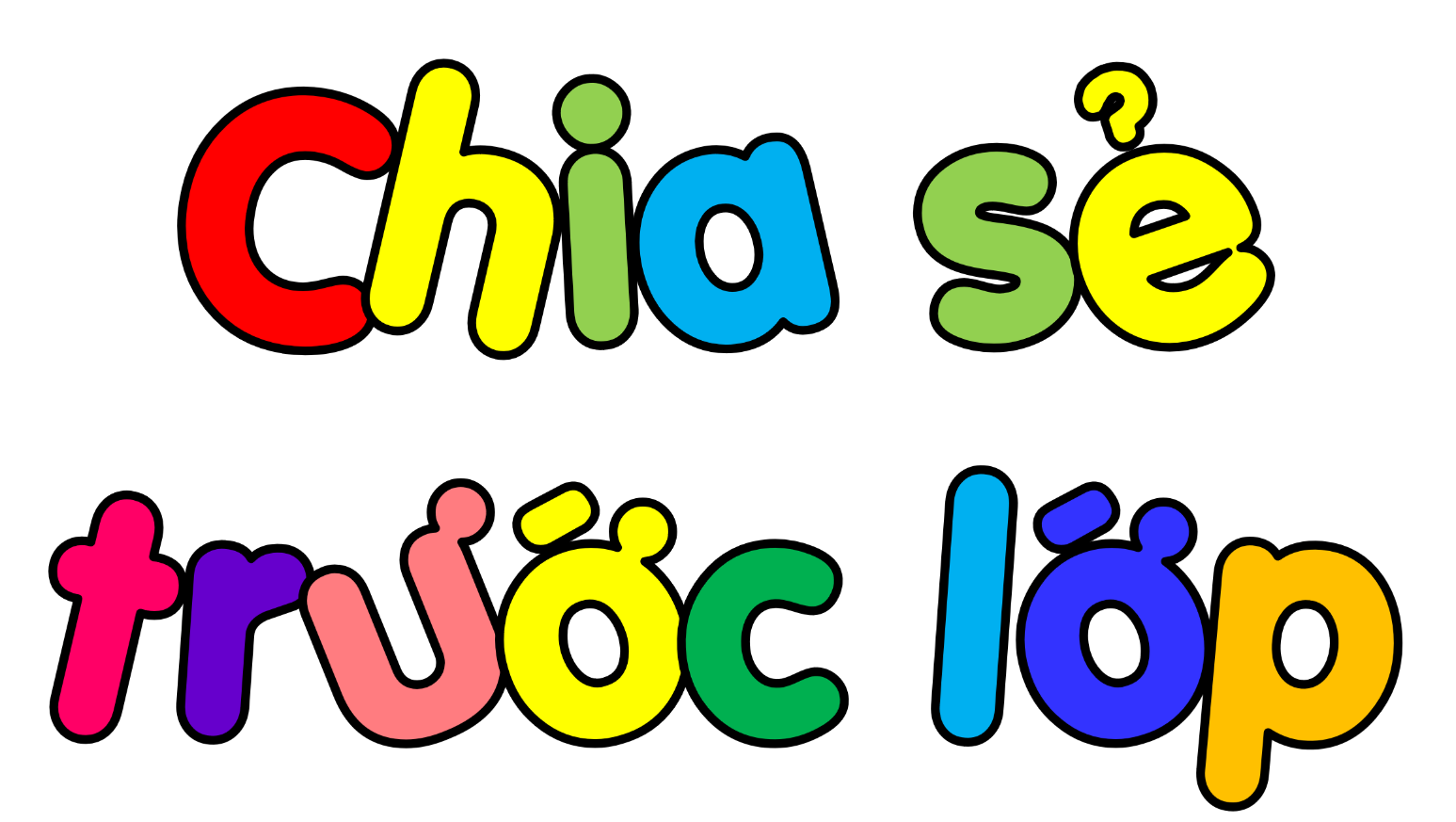 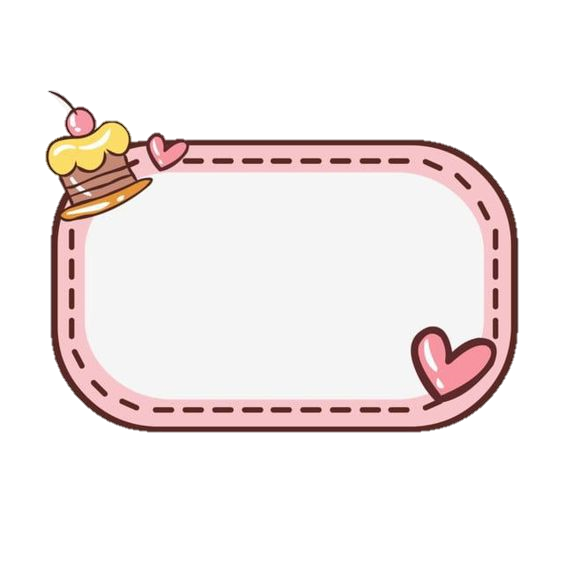 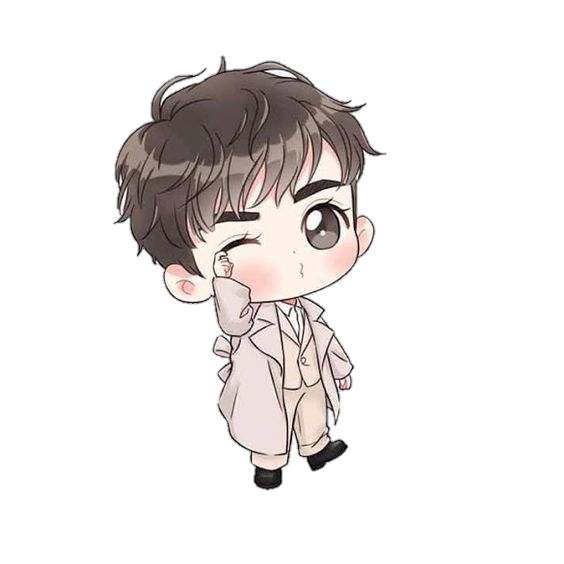 Có rất nhiều cách ứng xử phù hợp với bạn bè như: tôn trọng bạn, lắng nghe khi bạn nói, thân thiện, hoà đồng với bạn, … Các em hãy cùng nhau thực hiện tốt những cách ứng xử với bạn bè để xây dựng tình bạn đẹp nhé!
Có rất nhiều cách ứng xử phù hợp với bạn bè như: tôn trọng bạn, lắng nghe khi bạn nói, thân thiện, hoà đồng với bạn, … Các em hãy cùng nhau thực hiện tốt những cách ứng xử với bạn bè để xây dựng tình bạn đẹp nhé!
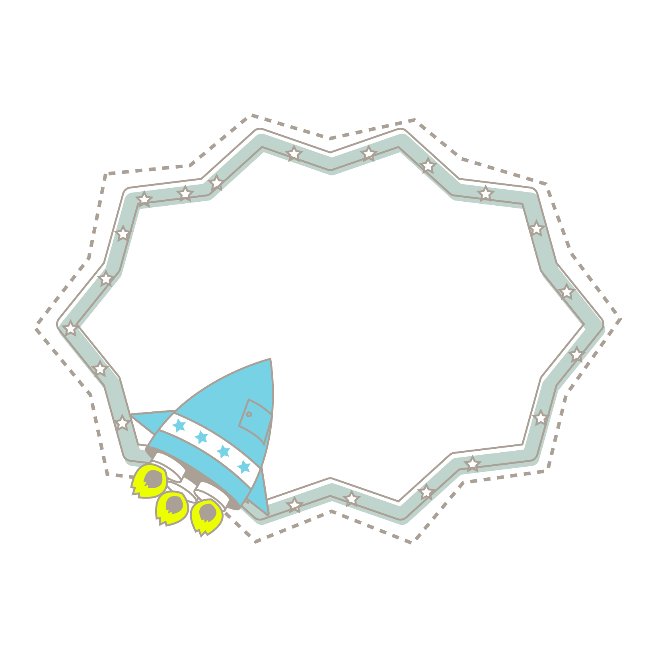 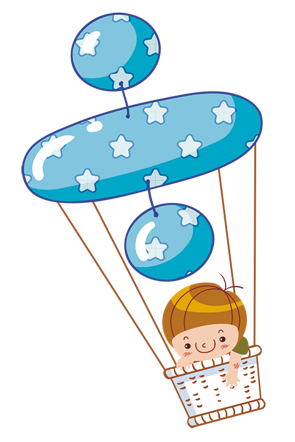 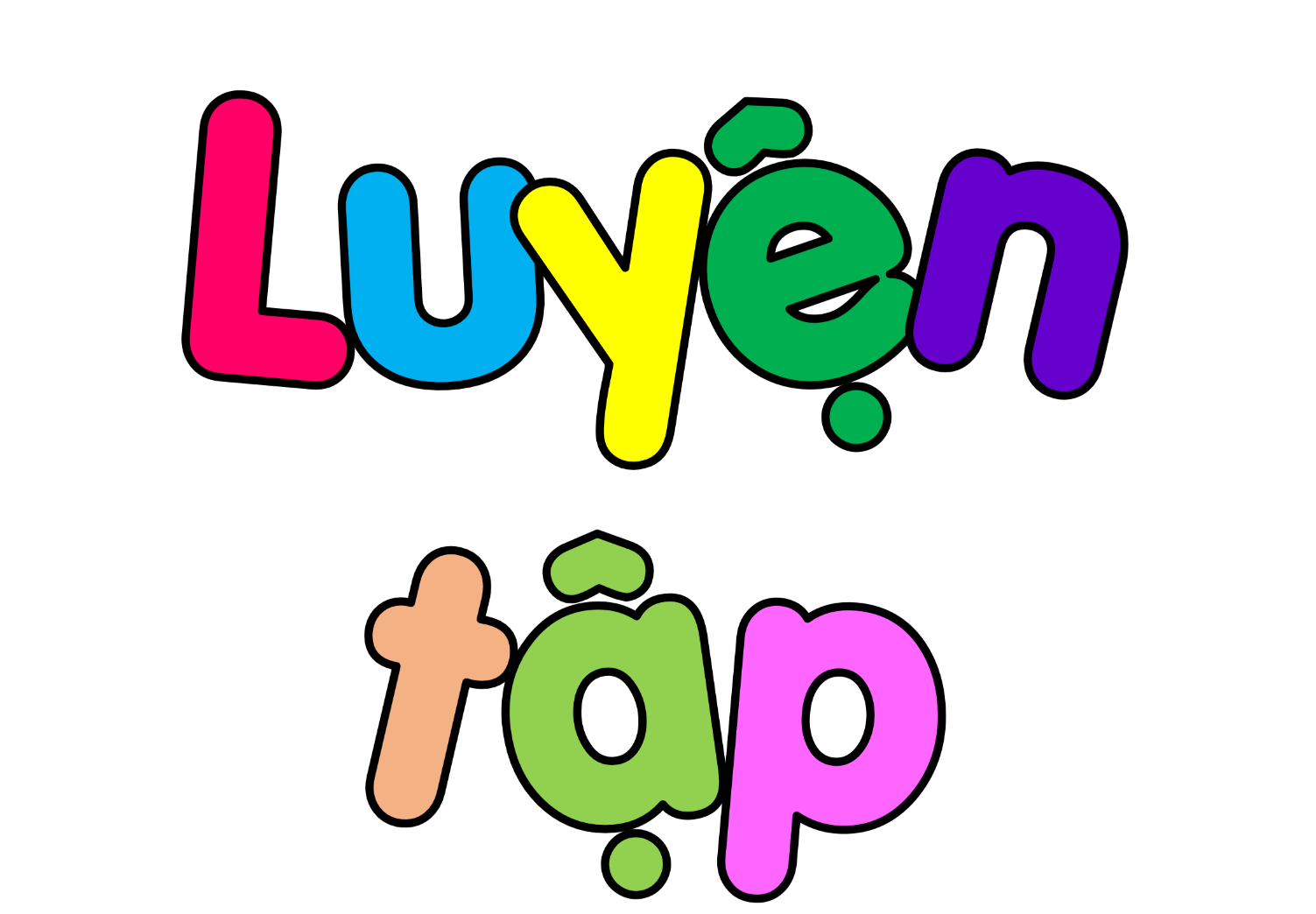 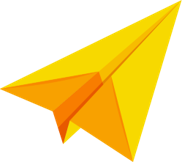 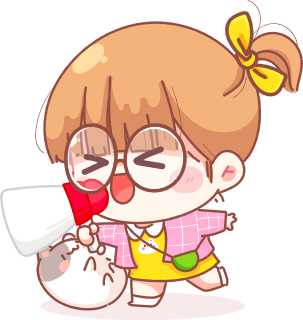 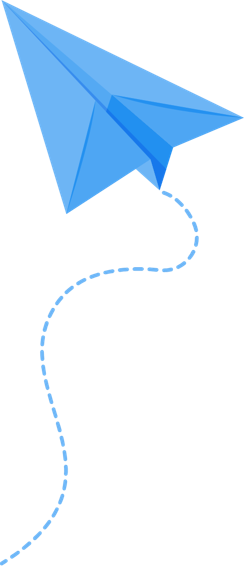 4
Quan sát tranh và thảo luận về cách ứng xử với bạn trong mỗi tình huống sau.
Đóng vai thực hành ứng xử với bạn.
Chia sẻ điều em học được qua xử lí tình huống.
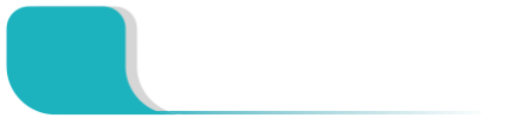 Thực hành ứng xử với bạn bè
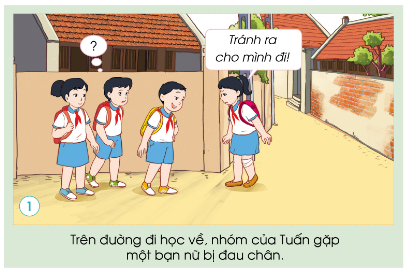 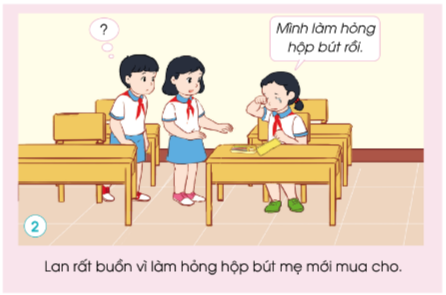 Thảo luận nhóm
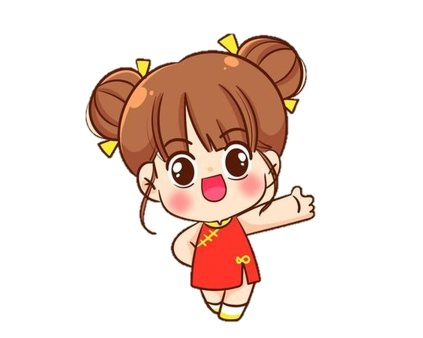 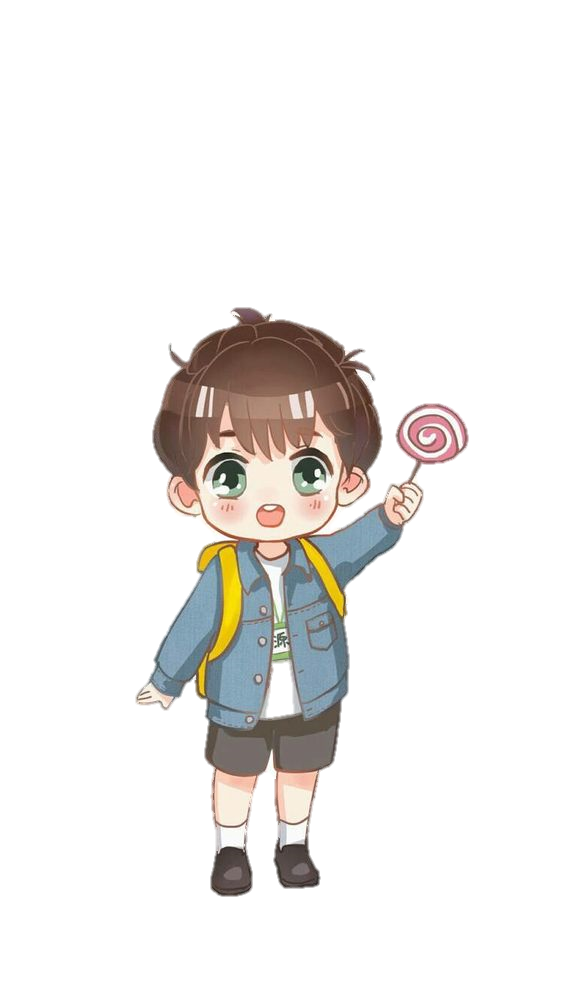 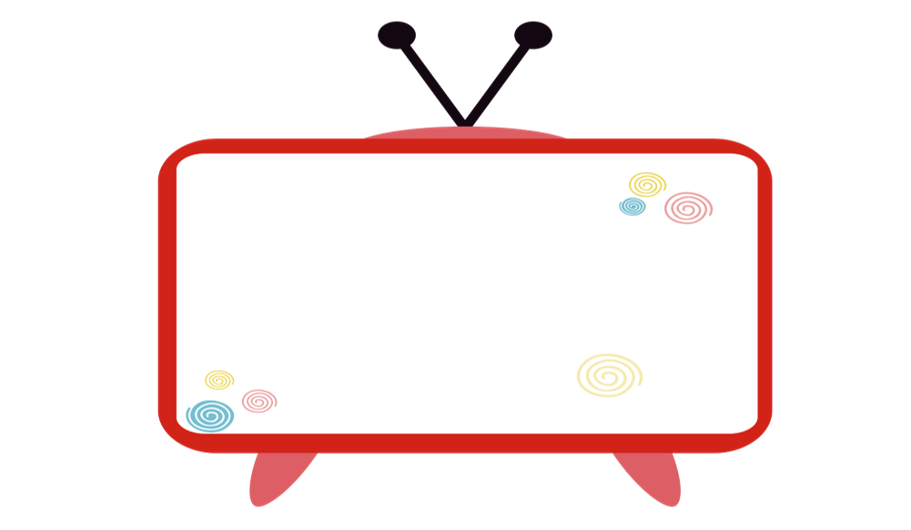 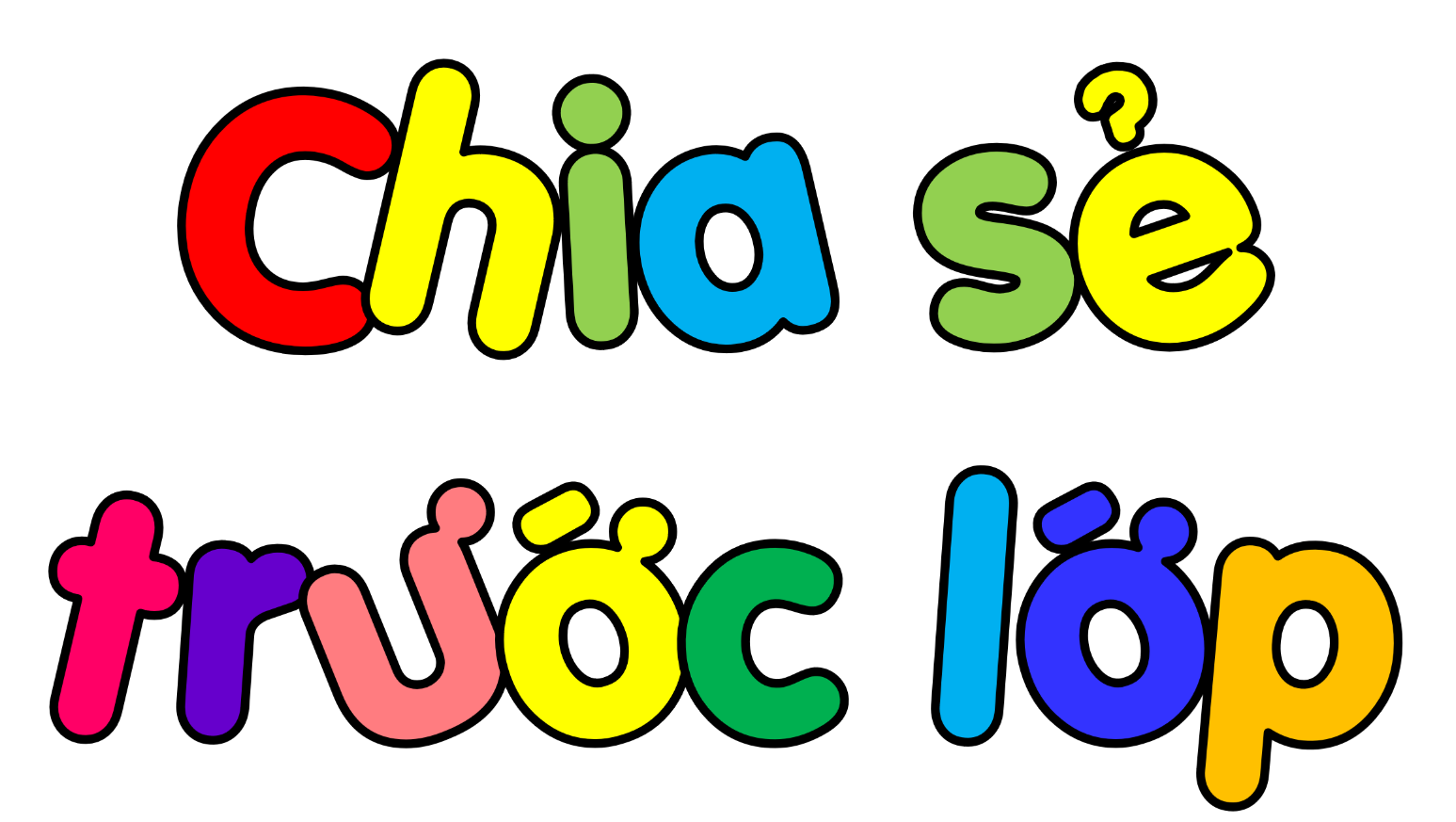 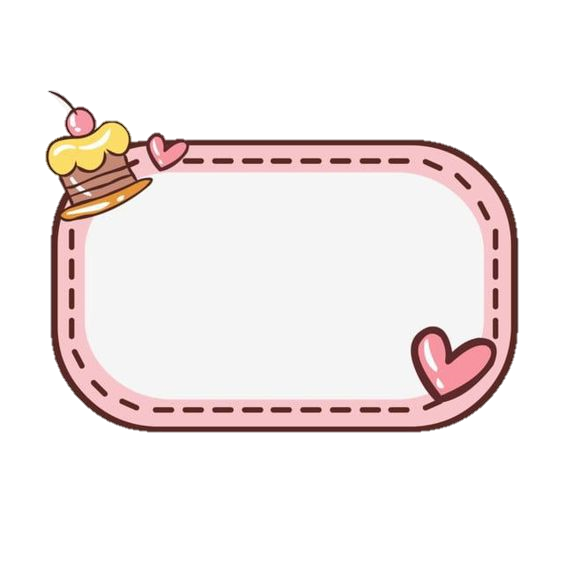 Hằng ngày, các em hãy thực hiện những hành vi ứng xử than thiện, hoà đồng với bạn, biết quan tâm, chia sẻ với bạn bè khi ở trường, ở cộng đồng, trong học tập và các hoạt động 
tập thể.
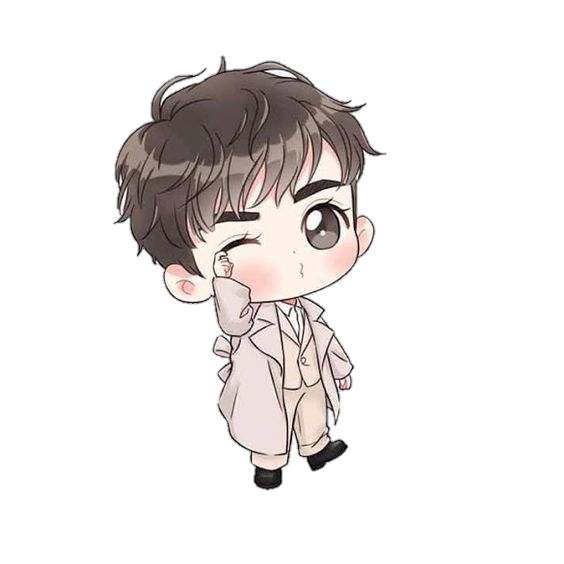 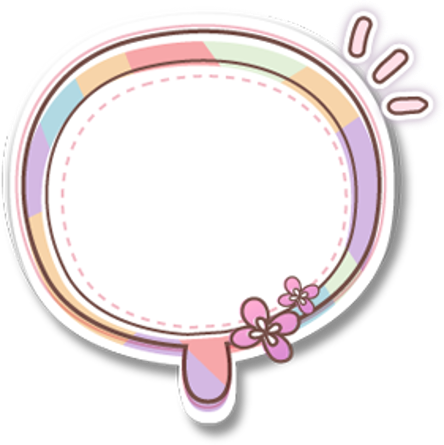 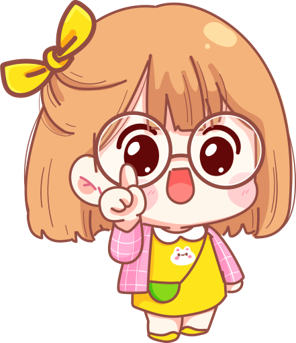 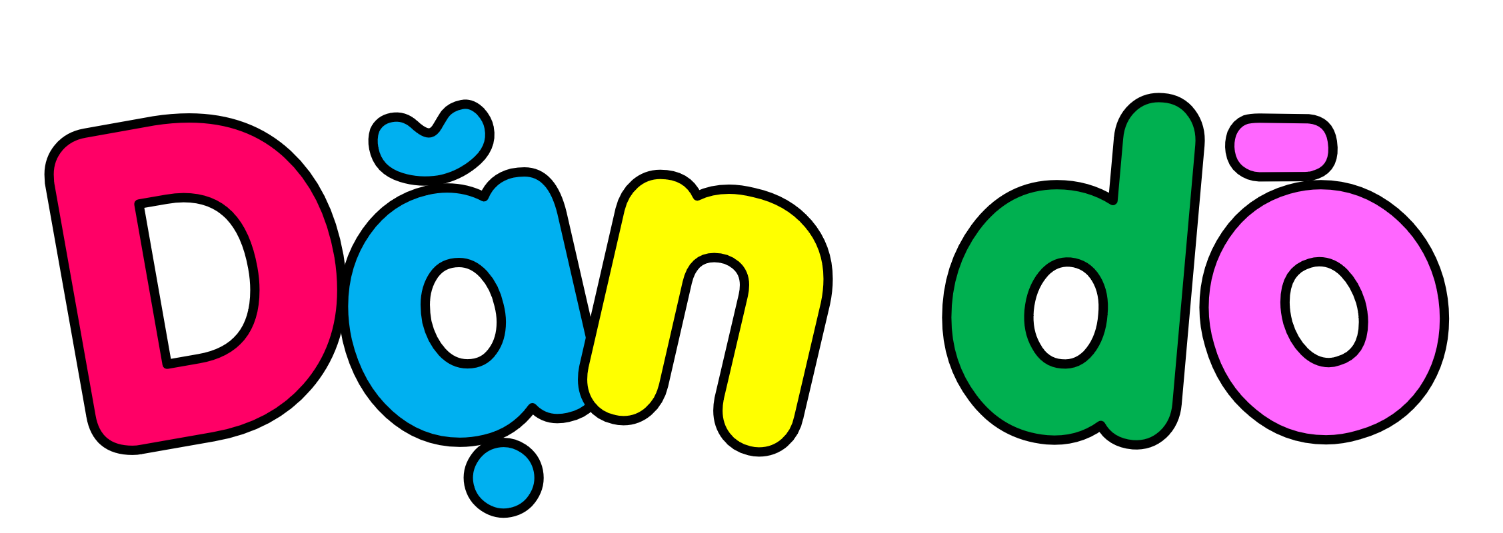 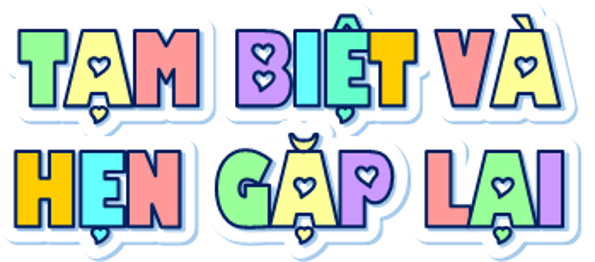 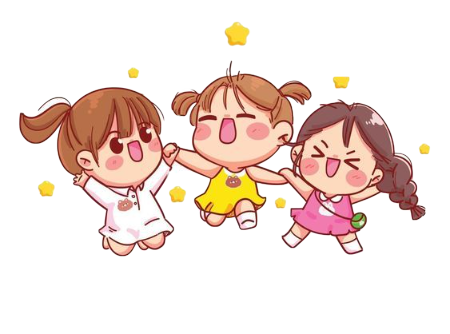 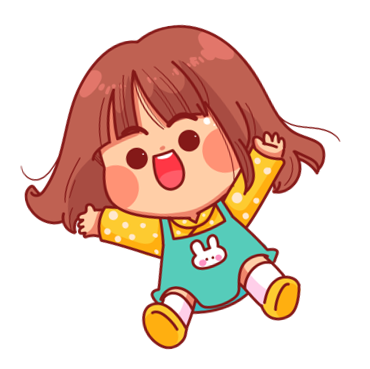 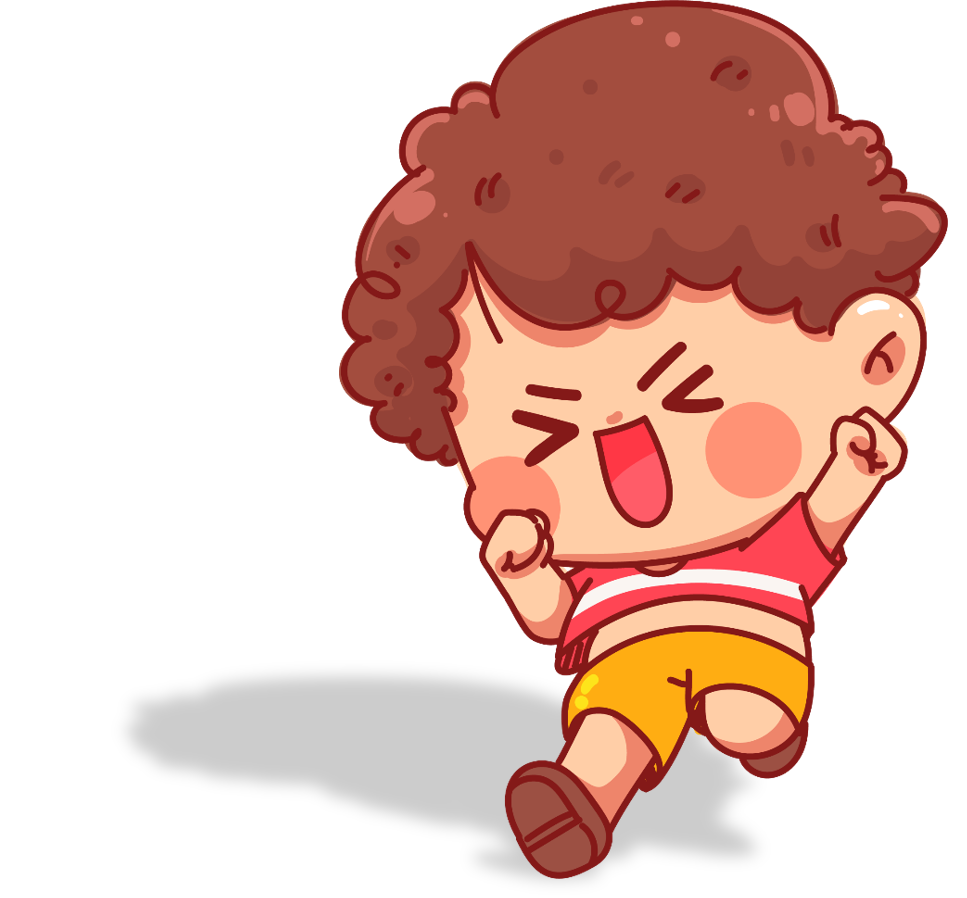